Upute za rad

Ako zadatke s listića prepisuješ u bilježnicu, ne trebaš prepisivati zadatke riječima, već samo pišeš redni broj zadatka, račun i odgovor.
Trudi se pisati uredno.
Zamoli roditelje da mi pošalju fotografije riješenog listića.
Ovaj radni listić je za ocjenu.
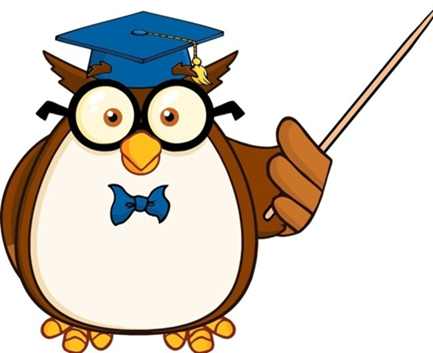